Geometry Unit 11
12-4: Area and volume of Spheres
Warm-up
Each group will be given an example of the object that we will be working with today…
A Sphere
 Make some observations about these spheres and discuss them with your group.
Focus your discussion on these questions:
What do you notice about the sphere?
How is it similar to the other shapes we have looked at in this chapter? How is it different?
Area and Volume of Spheres
Content Objective: Students will be able to identify the similarities between spheres and circles.

Language Objective: Students will be able to use equations to solve for the area and volume of spheres.
Spheres
A sphere with              O and             r is the set of all points in a space at a distance    from point   . 
Many of the terms used with spheres are the same as those used with circles.
center
radius
O
Spheres
Radii
A
Diameter
D
T
Chord
O
Secant
Tangent
B
C
Tangent Segment
Spheres
Why?
Spheres have no lateral faces.
Thus we do not have a lateral area to calculate.
For Spheres, we only calculate the Total Area, or just Area, and the Volume.
O
Spheres - Area
O
Spheres - Volume
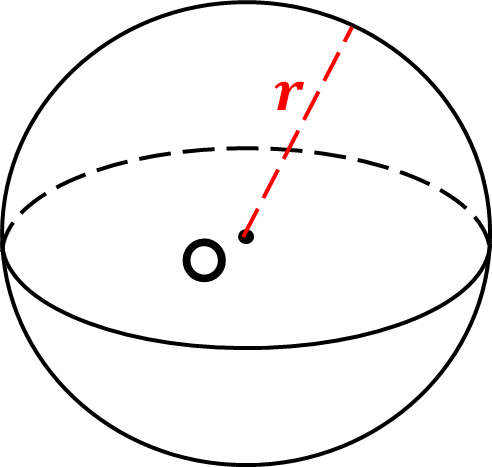 Practice
Find the Area and Volume of the following Spheres.
1.)
Practice
Find the Area and Volume of the following Spheres.
2.)
Group Practice
Find the Area and Volume of the following Spheres in your groups.

1.)
Group Practice
Find the Area and Volume of the following Spheres in your groups.

2.)
Group Practice
Find the Area and Volume of the following Spheres in your groups.

3.)
Group Practice
Find the Area and Volume of the following Spheres in your groups.

4.)
Group Practice
Find the Area and Volume of the following Spheres in your groups.

5.)
Group Practice
Find the Area and Volume of the following Spheres in your groups.

6.)
Group Practice
7.) A sphere with diameter of 15.6. Find the area and volume.
Group Practice
Group Practice